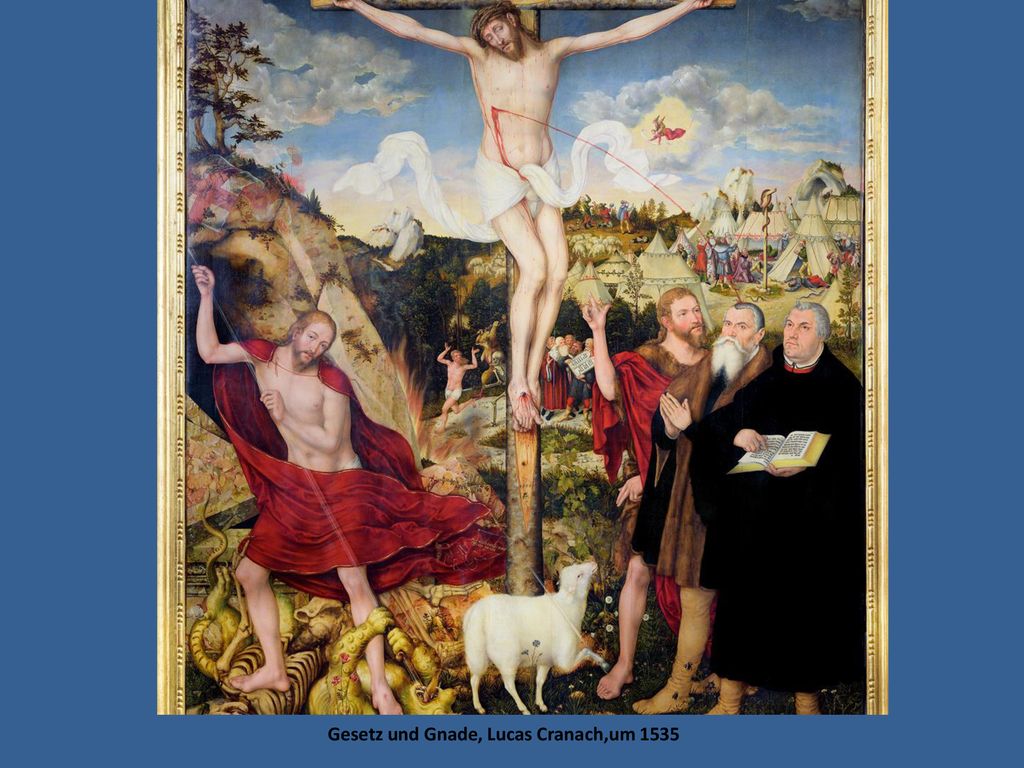 Zákon a milostLucas Cranach st. Typ z Gothy 1529
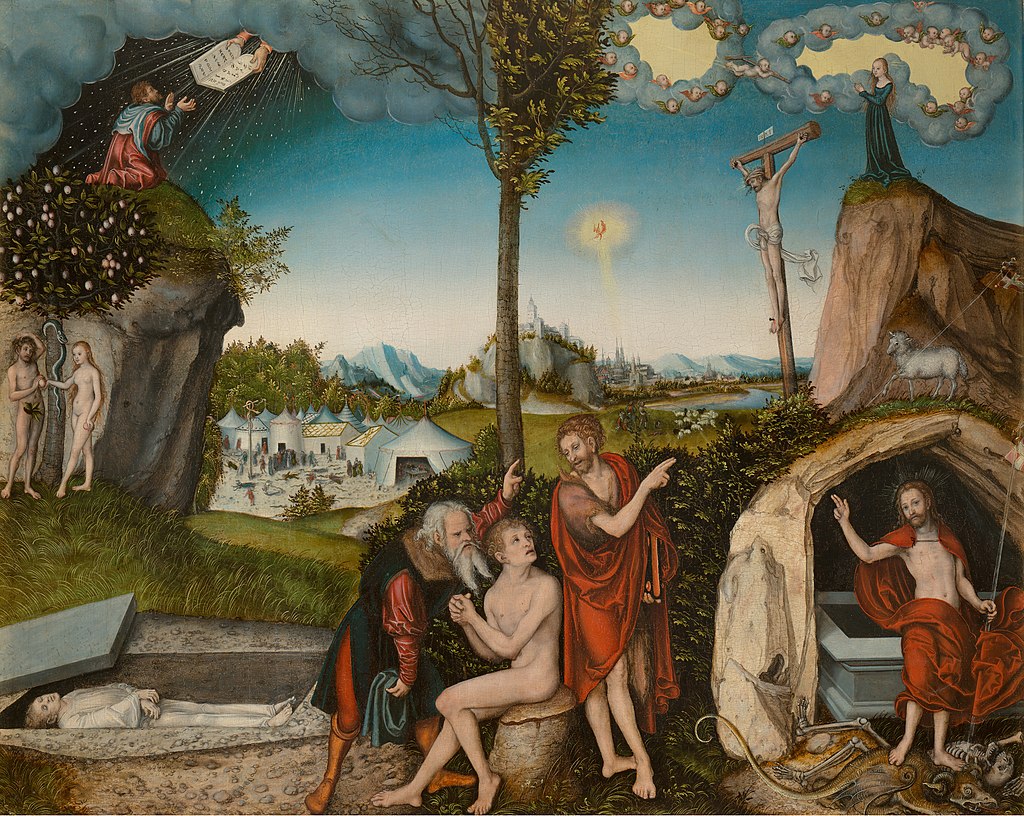 Zákon a milost
2. tzv. pražský typ